Проект виконується за підтримкою Міжнародного фонду “Відродження”
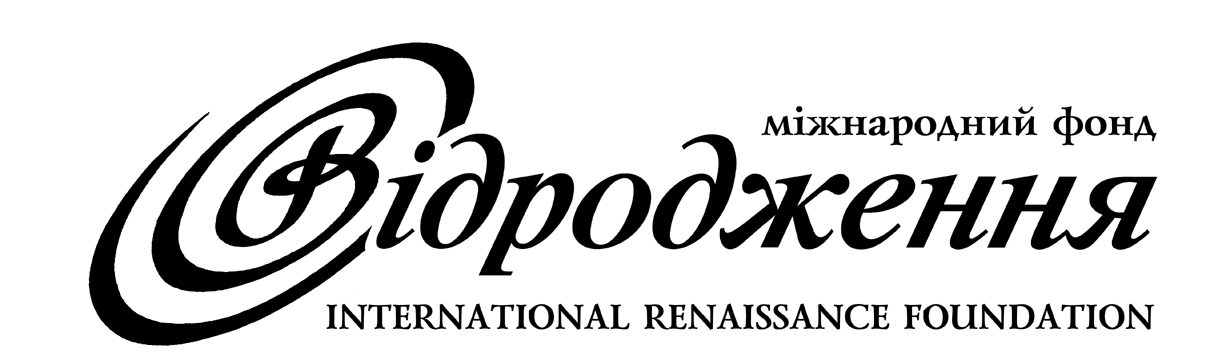 Створення комплексної інформаційної системи громадського партнерства між органами місцевого самоврядування та громадськістю м. Славутич
«Влада + Громада»
http://e-slavutich.gov.ua
Виконавець проекту
МГО “Лабораторія малого бізнесу”

м. Славутич, 2011
Головна мета проекту:
Створити дієвий та ефективний комплексний інформаційний механізм комунікації між органом місцевого самоврядування (депутатським корпусом) та громадськістю міста Славутича, який допоможе громадськості впливати на систему управління містом, підвищуватиме відповідальність влади за свої дії та стимулюватиме представників славутицької міської ради на сумлінне виконання своїх обов’язків з врахуванням потреб славутичан.
Партнери проекту:
Виконавчий комітет Славутицької міської ради Київської області.
Славутицький міський фонд підтримки підприємництва.
НВФ “ГРІС”
ТОВ “Майкрософт Україна”
Какой информации не хватает?
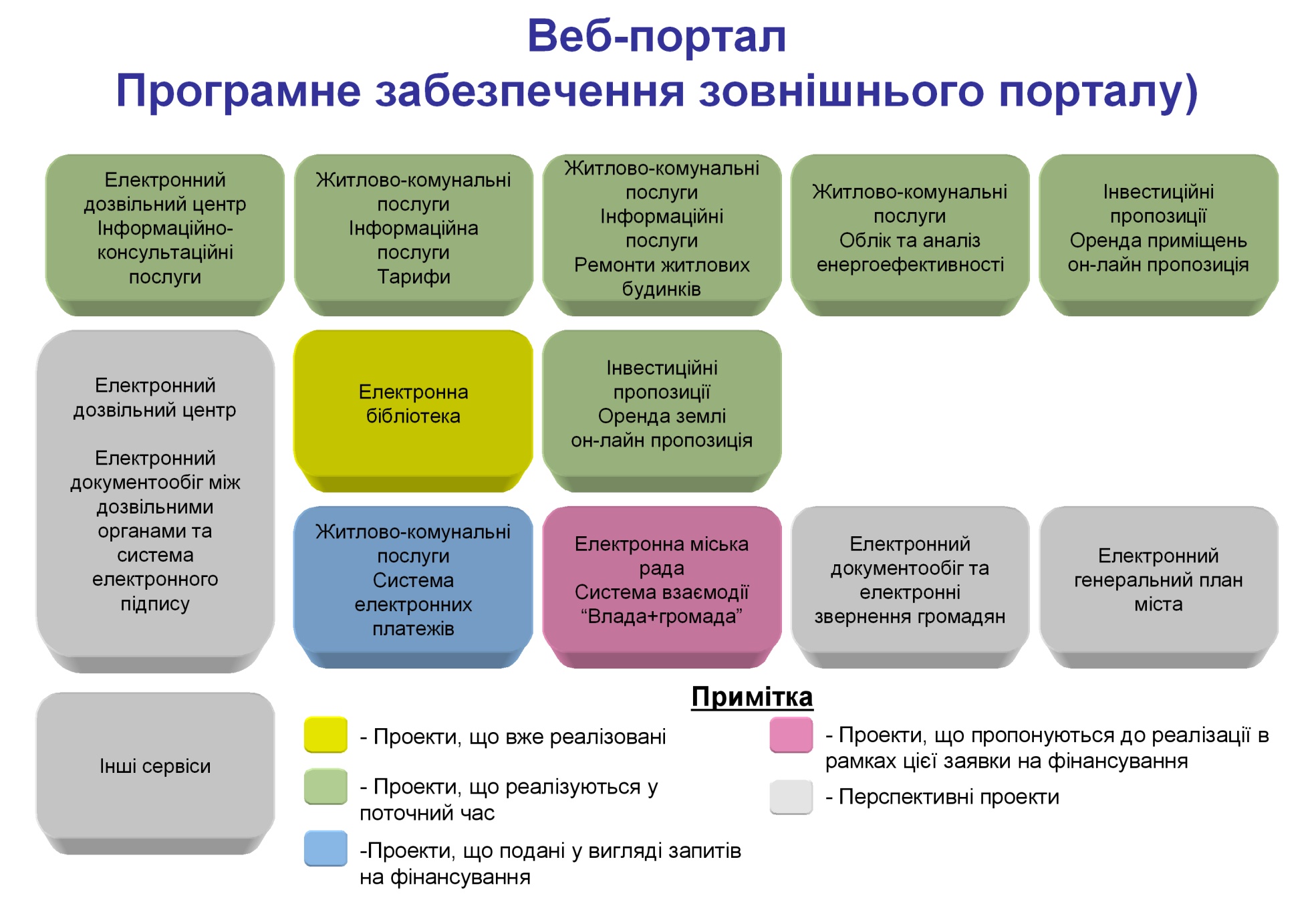 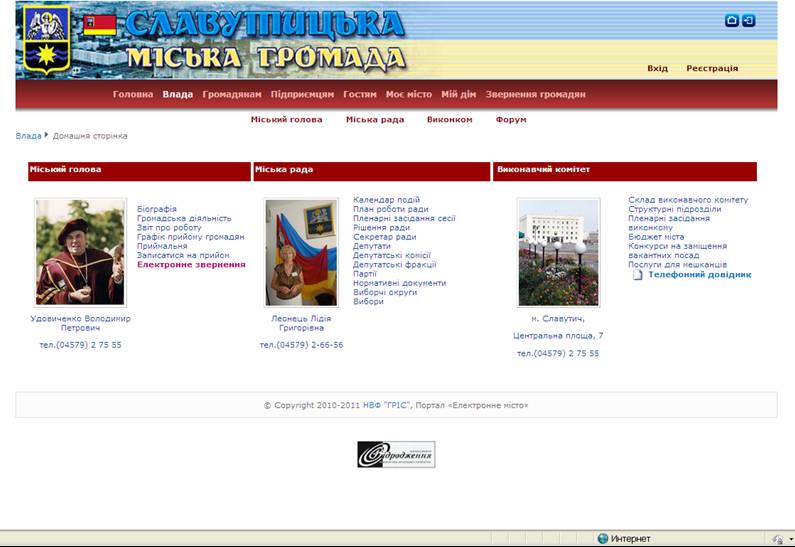 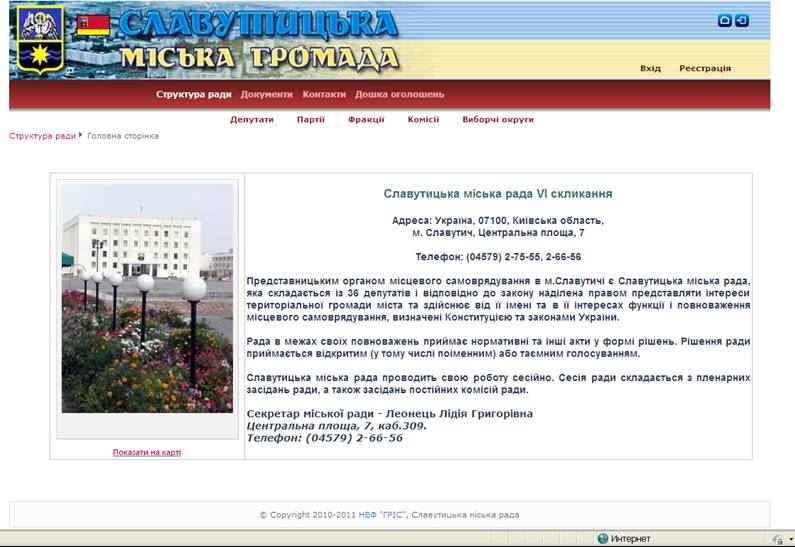 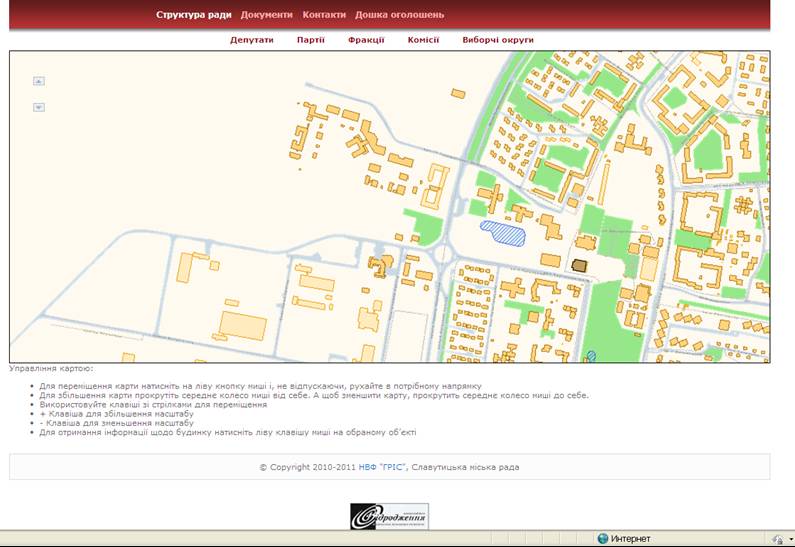 ХТО МІЙ ДЕПУТАТ?
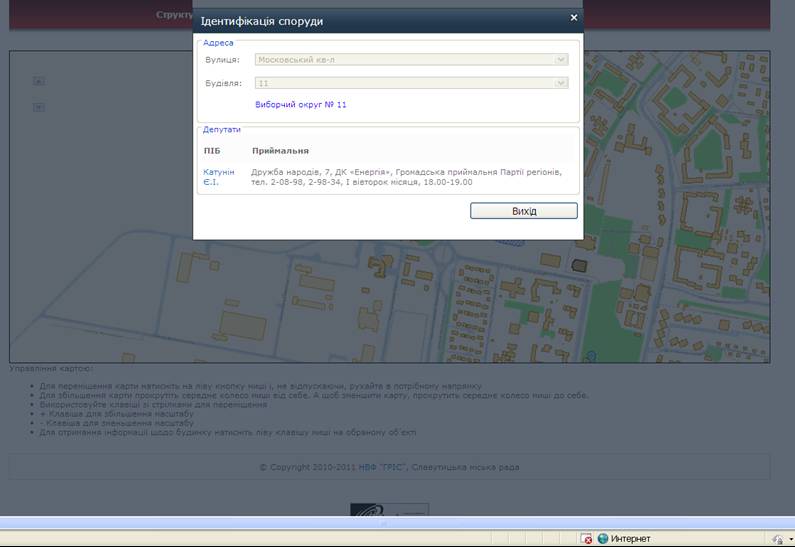 ХТО МІЙ ДЕПУТАТ?
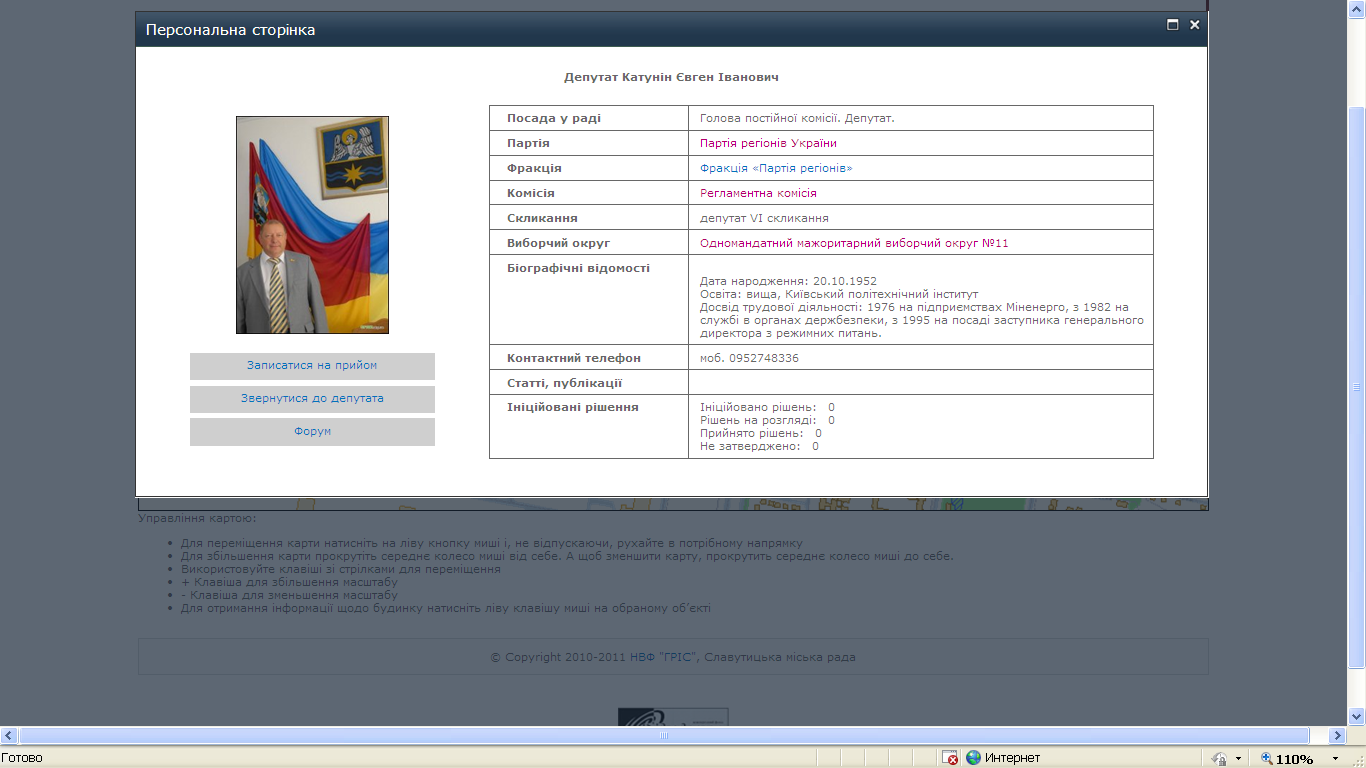 ЯК  ДО НЬОГО ЗВЕРНУТИСЯ?
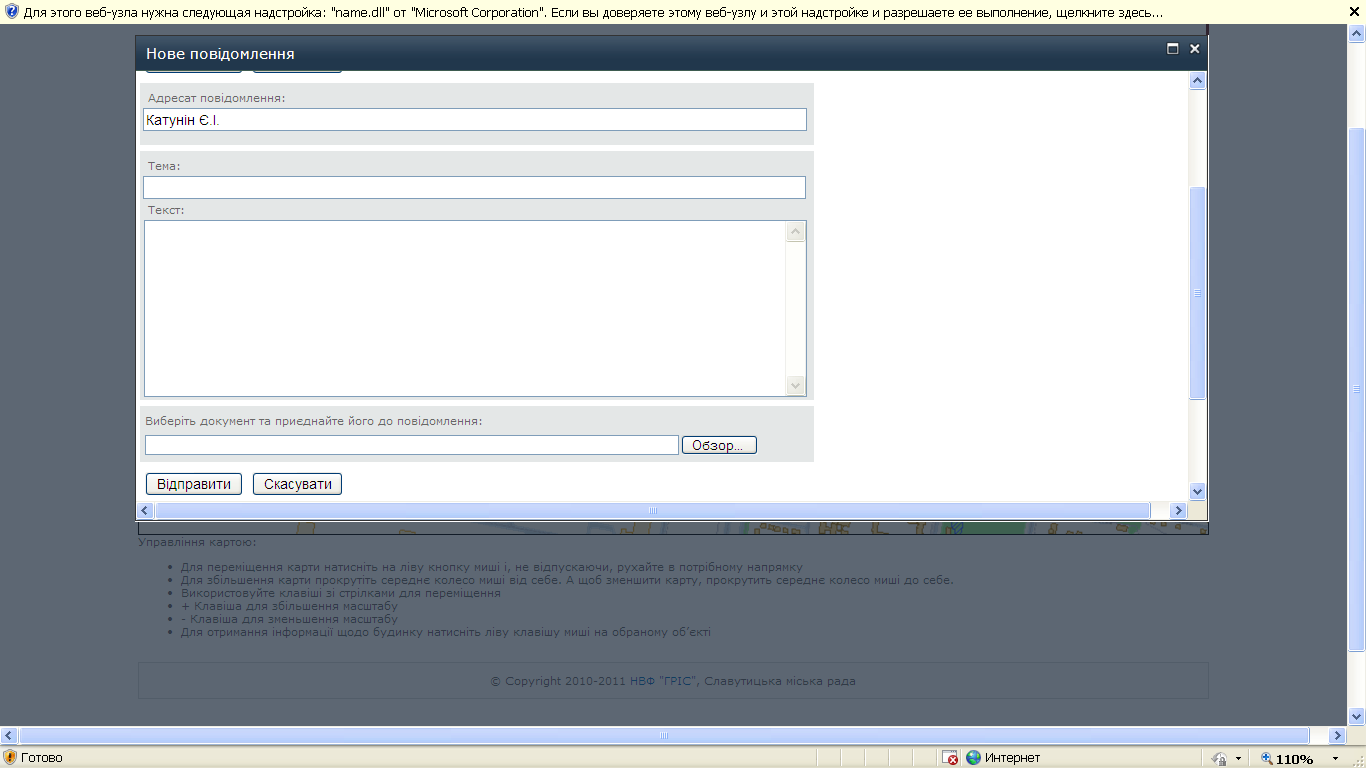 Я підготував звернення
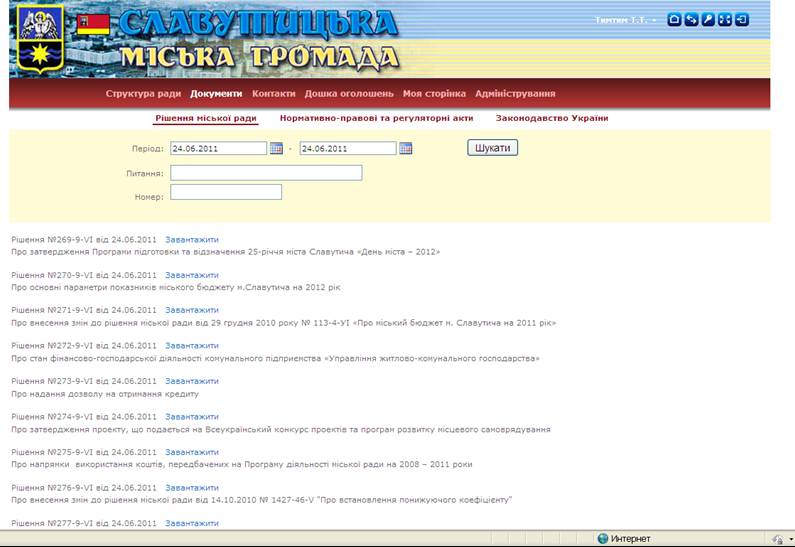 Я хочу знайти інформацію про роботу ради
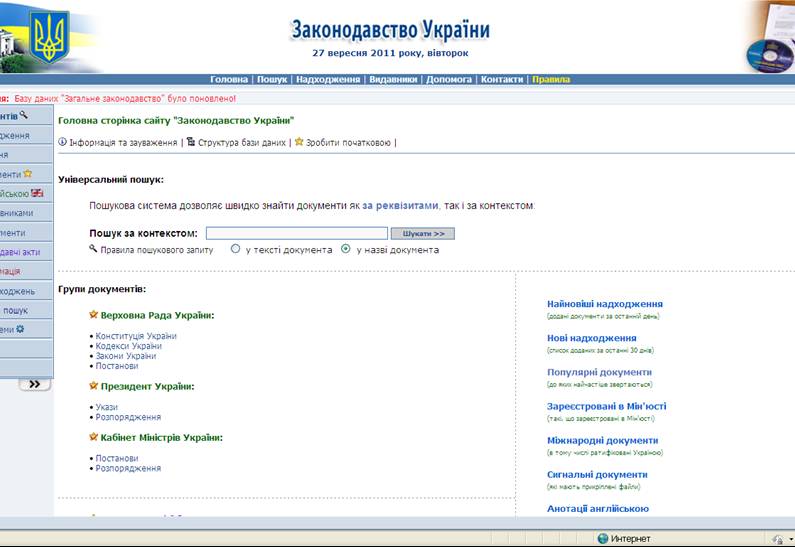 ПРИЄМНО ЗА  ЗРУЧНІСТЬ
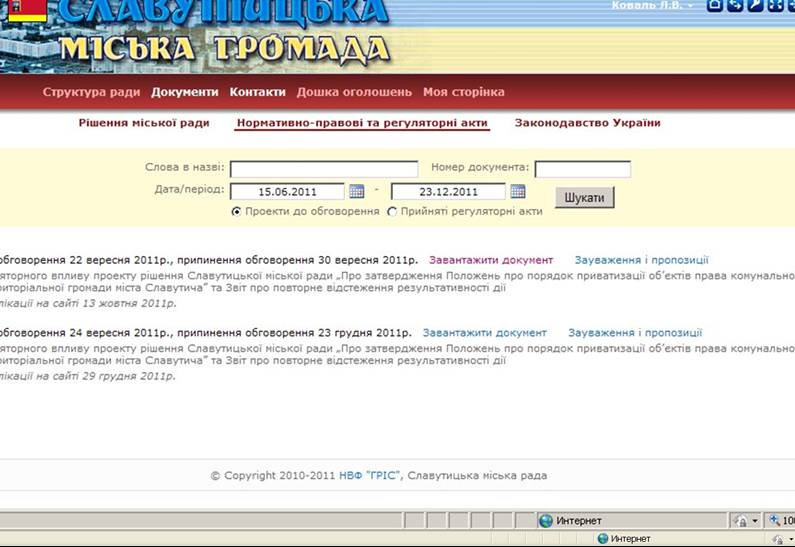 Можу прийняти участь в обговоренні
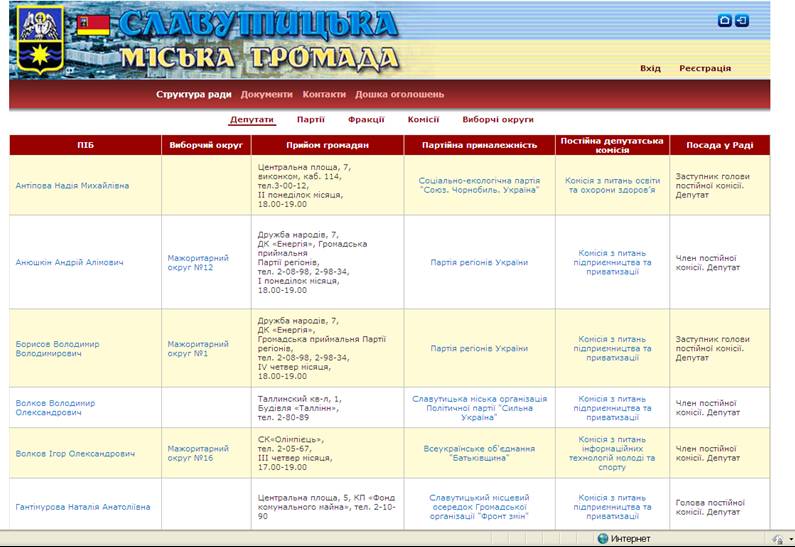 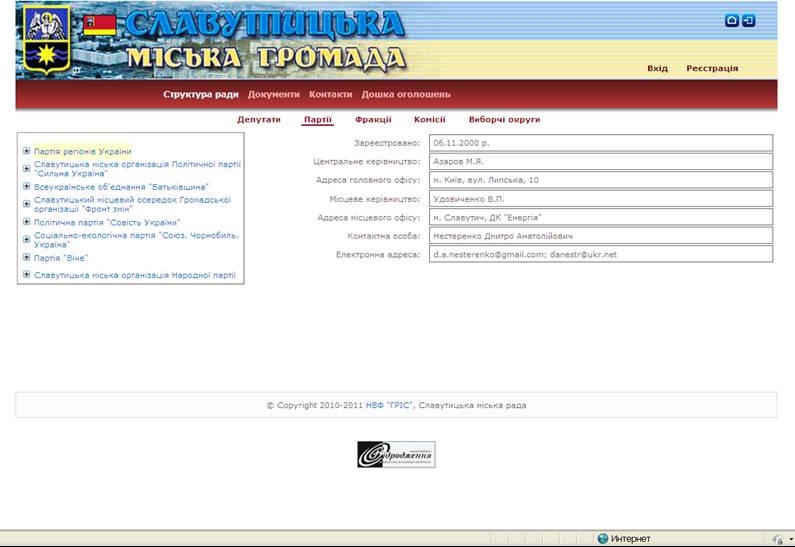 Які партії є в Славутичі? А фракції? А хто куди входить?
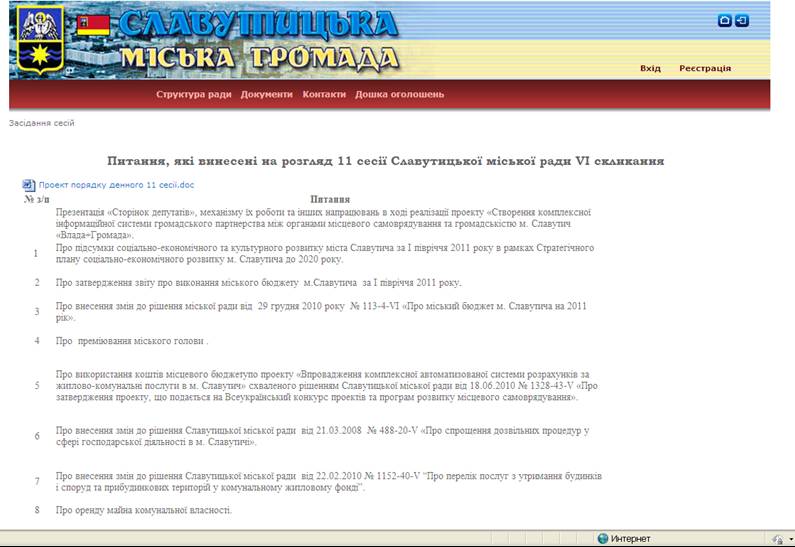 Які плани на наступну сесію?
Як це працює?
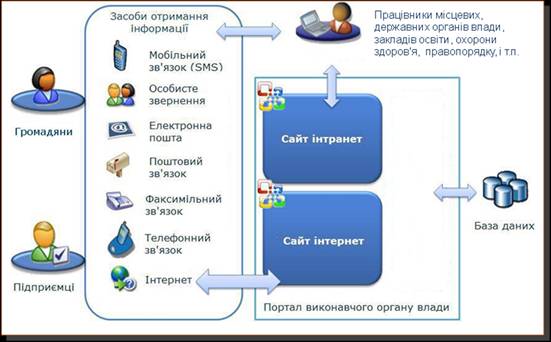 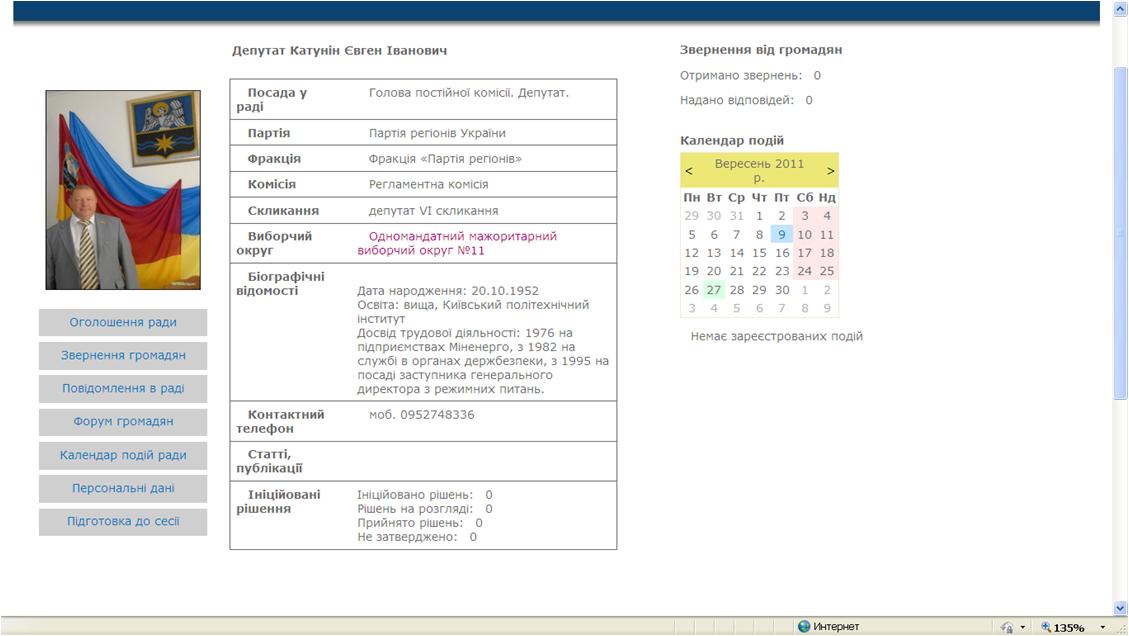 Кожному депутату по власному кабінету
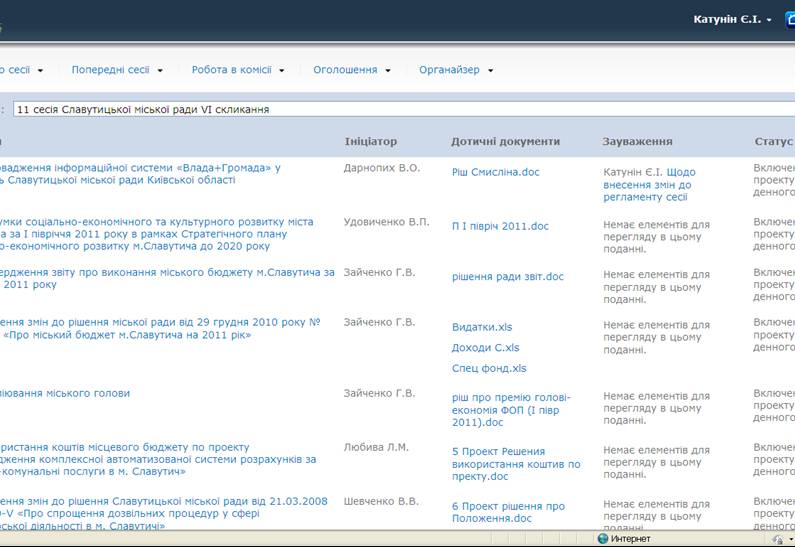 Підготовка до сесії, розгляд проектів документів
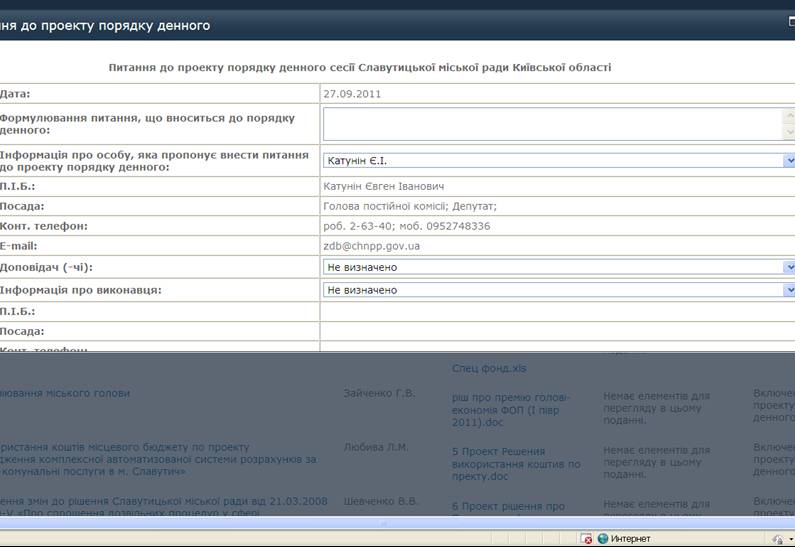 Я вношу на розгляд наступне питання….
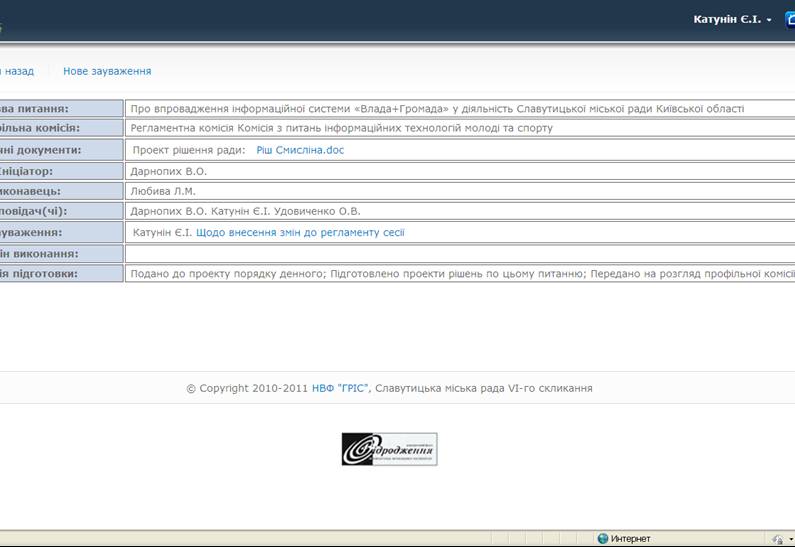 Хочу внести пропозицію, зауваження
Кабінет депутата – перегляд стадій підготовки питань згідно з регламентом, архів питань
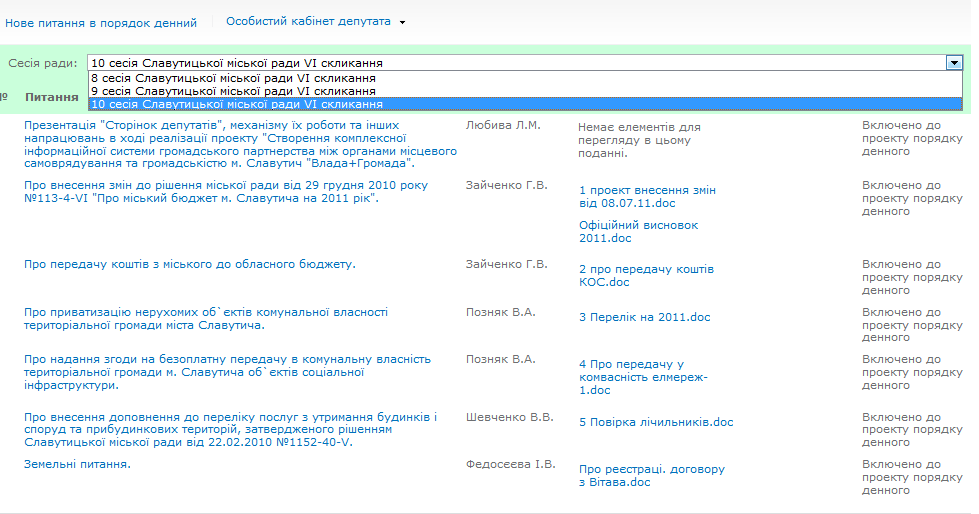 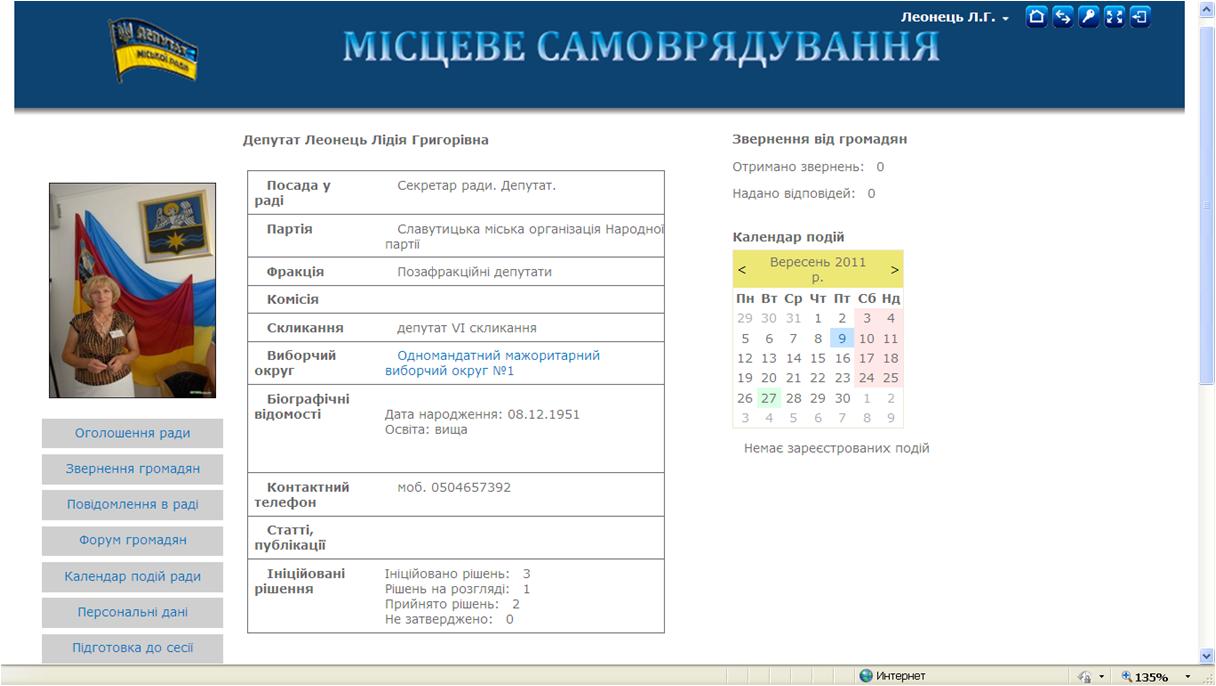 Центр управління –секретаріат ради
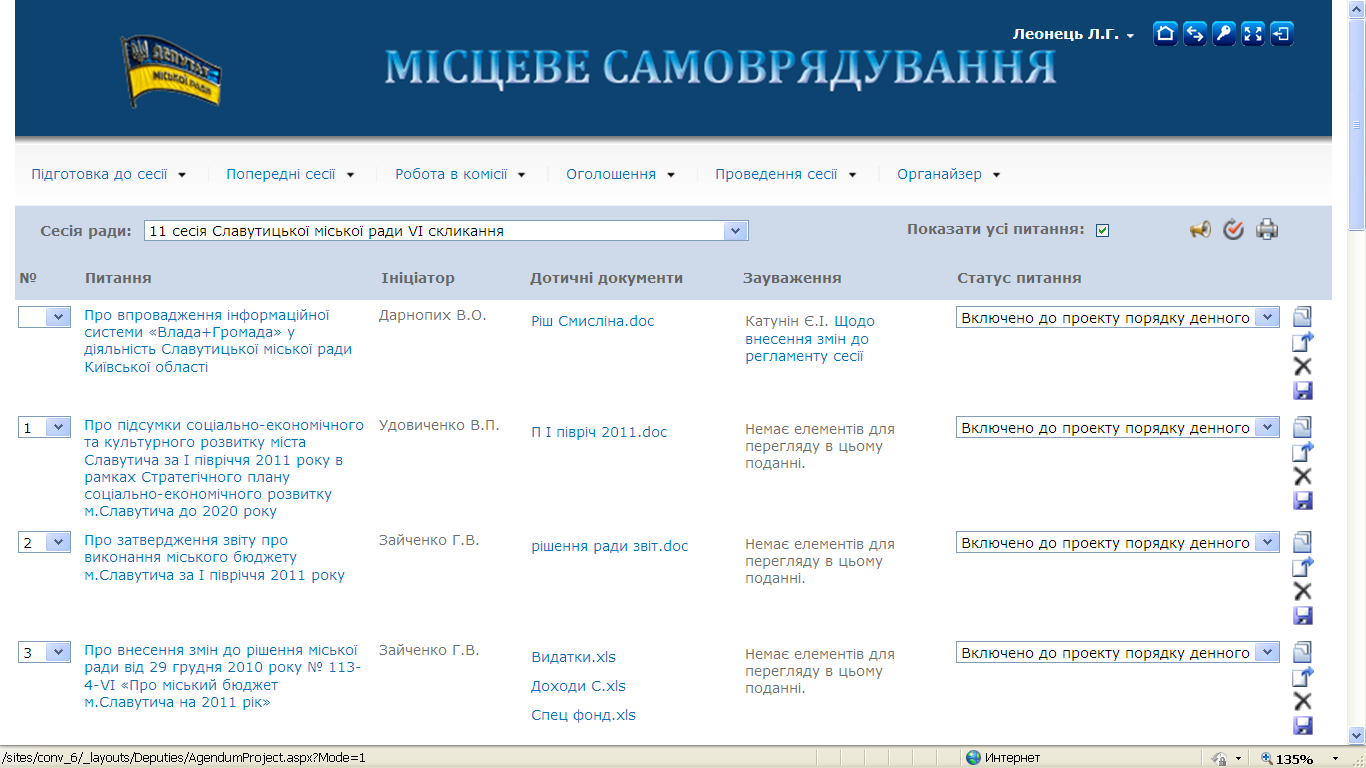 Всі функції на одній панелі… майже
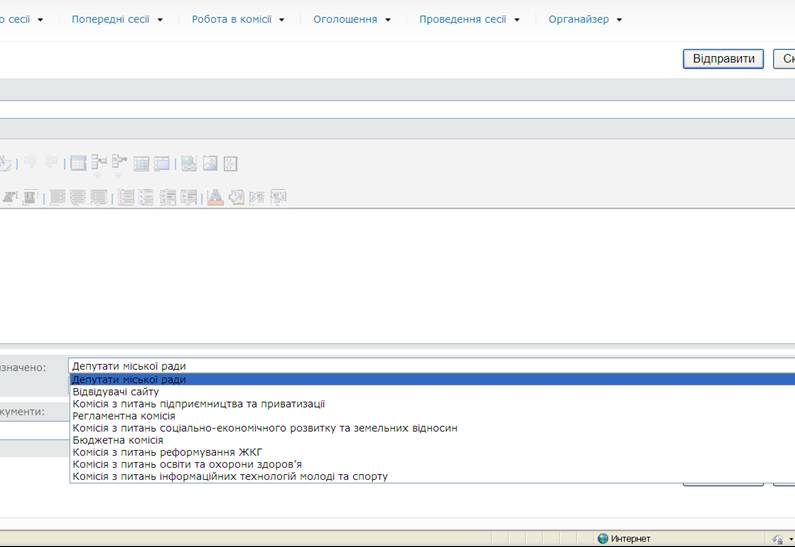 Зручно, одночасно про важливе
НОВІ ПЕРСПЕКТИВИ
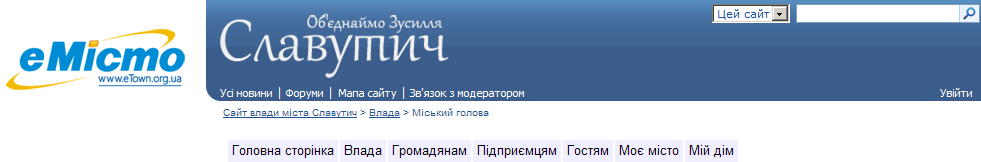 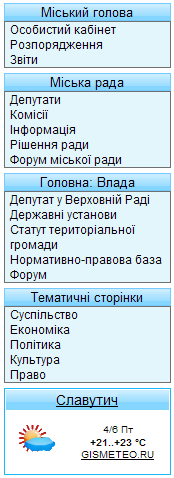 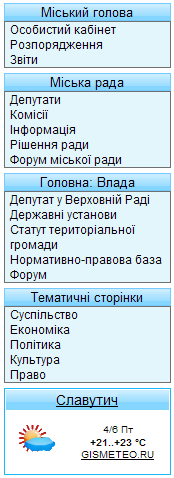 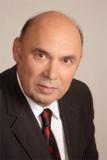 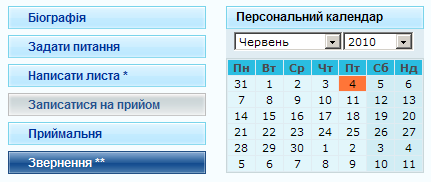 Особистий кабінет
Електронний запис на особистий прийом до міського голови
Графік прийому громадян
        2-й та 4-й вівторок місяця   10.00 – 12.30 , 3 поверх, каб. 305
Оберіть дату у календарі!
П.І.П. заявника*
Адреса заявника*
Контактний телефон*
e-mail*
Короткий зміст питання
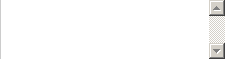 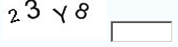 Введіть код*
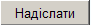 обов’язково заповнити
Якщо протягом 2 годин Ви не отримаєте реєстраційний номер, надішліть, будь ласка, повідомлення на reg@slav.org або зателефонуйте за номером (04579) 1-1-11
Дякую за увагу!

Керівник проекту,
Директор Славутицького міського фонду підтримки підприємництва
Дарнопих Валентина Олексіївна
Тел 8 045 79 2 78 75
val_sfpp@slavutich.kiev.ua